Sovereign Citizens Overview
A Quick-Reference Resource for Law Enforcement
Virginia DCJS: Sovereign Citizens Overview
1
Sovereign Ideology
Anarchist ideology
Adherents differentiate between a “State Citizen” and a “14th Amendment Corporate Citizen”
Believe that they were fraudulently incorporated into the “Corporation” with passage of the 14th  Amendment
Do not recognize law enforcement authority or jurisdiction
Virginia DCJS: Sovereign Citizens Overview
2
Sovereign Citizen Buzzwords/Phrases
“Indigenous”
“El-Bey”
“Sovereign”
“De Facto Government”
“Where is your oath of office?”
“Domicile”
Uniform Commercial Code (UCC)
“Without Prejudice”
“Travelling in a commercial/Private capacity”
“Who is the victim?”
“Non-resident alien”
“Aboriginal”
“Conveyance”
“Strawman”
“Vessel”
Virginia DCJS: Sovereign Citizens Overview
3
Moorish Nation
Moorish Science Temple of America was founded in Newark, NJ in 1913 by B. Timothy Drew (Noble Ali) 
Uses Religion to mask illegal activity
Ideology based on the “five pillars”
Love
Truth
Peace
Freedom
Justice
Beauty (Just added as a 6th Pillar) — assists with recruiting in correctional institutions based on street gang allegiance
Virginia DCJS: Sovereign Citizens Overview
4
Moorish Nation
Element of Islamic beliefs
Similar sovereign criminal tactics
Mortgage Schemes, False Liens, False Documentation
Mu’ur, Moorish Nation, United Mawshakh Nation of Nuurs, The United Nuwaubian Nation of Moors (U.N.N.M.), and the Washitaw Nation

www.moorishrepublic.com
www.themoorishsciencetempleofamerica.org
Virginia DCJS: Sovereign Citizens Overview
5
Washitaw Nation
Predominantly black members, but not exclusively
Claim to occupy United Nations Indigenous Peoples Seat #215
Create and utilize fraudulent birth certificates, IDs, vehicle registrations
Heavily involved in fraud schemes
Will initiate lawsuits and liens against Government Officials as form of “Paper Terrorism”
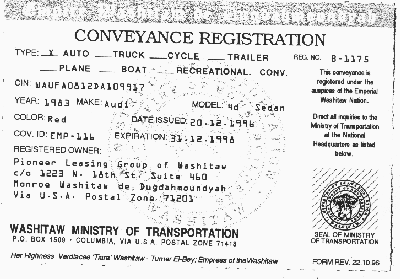 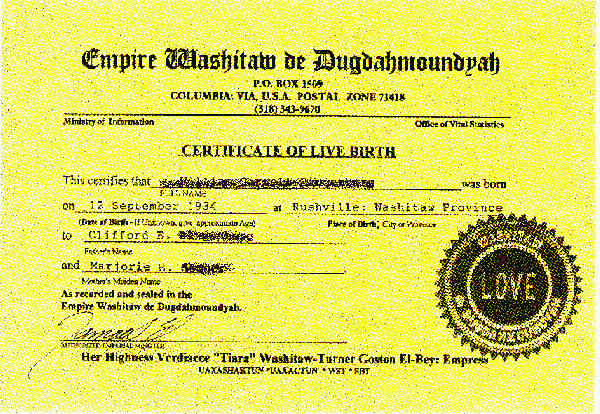 Virginia DCJS: Sovereign Citizens Overview
6
Washitaw Nation
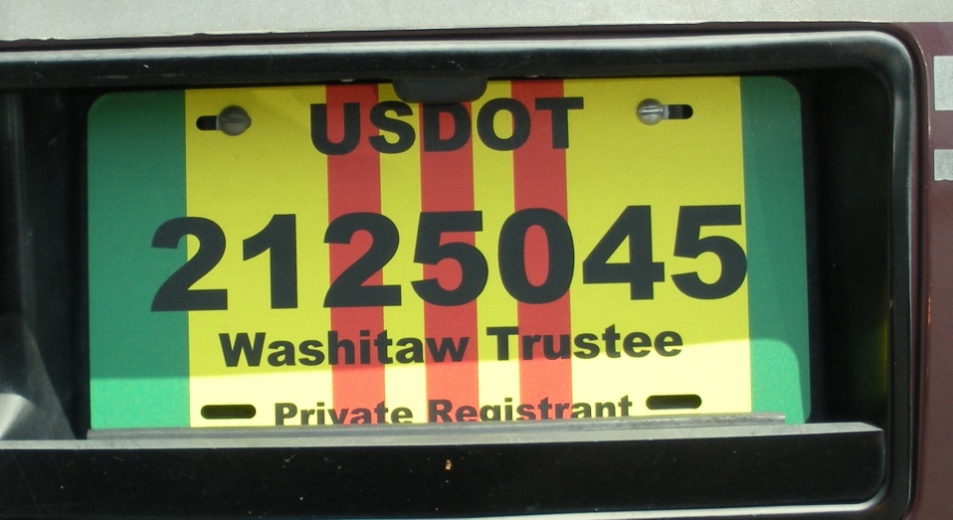 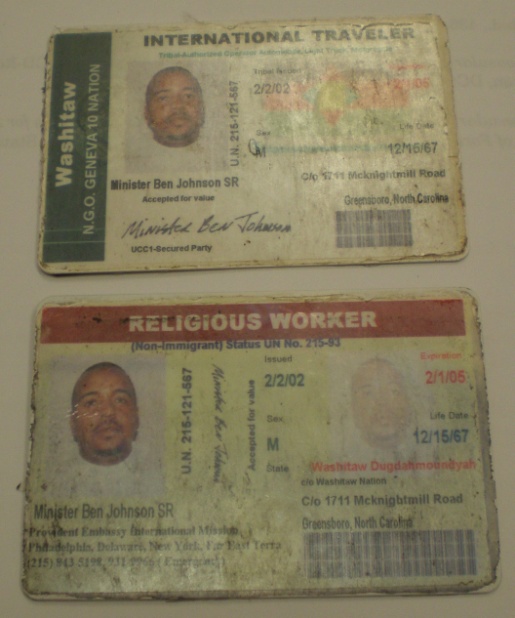 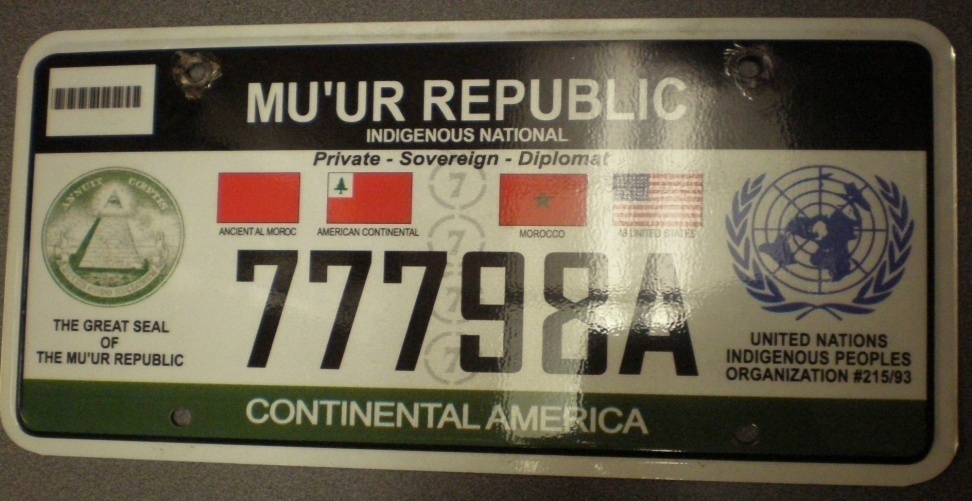 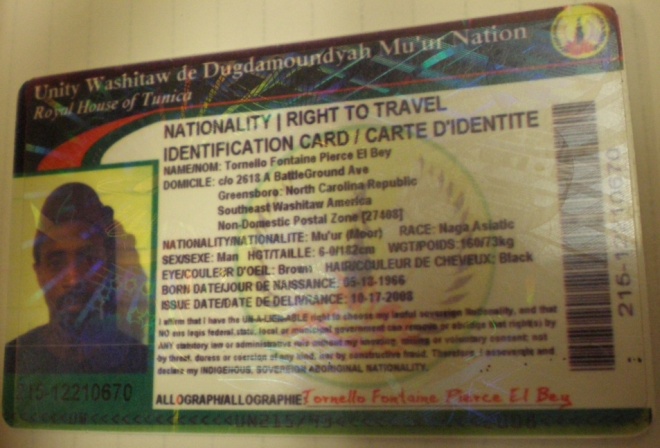 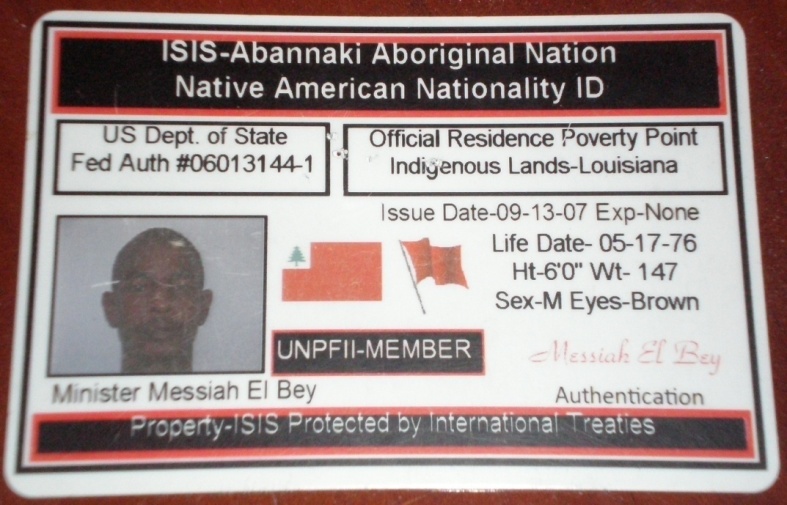 Virginia DCJS: Sovereign Citizens Overview
7
County Rangers
Loosely organized in all 50 states, with a few highly organized exceptions
Predominately white members
Groups and Individuals will challenge legitimate government and LEO authority
Believe that they are the “True Law Enforcement Authority”
Organized groups often announce members court dates online in efforts to bully or overwhelm court officials
Will attempt to overwhelm and confuse officers during stops
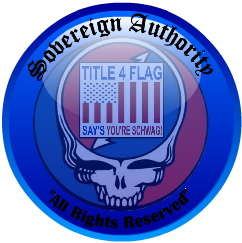 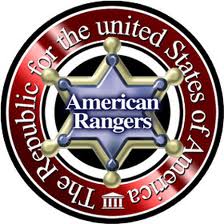 Virginia DCJS: Sovereign Citizens Overview
8
Republic For the united States of America (RuSA)
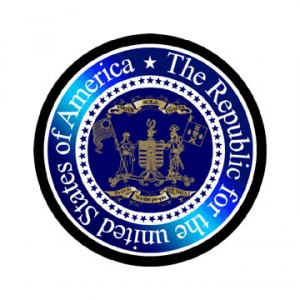 True “De Jure” government based on the “original” Constitution
United States became an illegal corporation in 1871
14th Amendment was government trickery
Representation in all 50 States and works closely with National Liberty Alliance
Initiates “Common Law Grand Juries” to target government officials and law enforcement
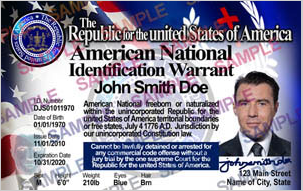 www.republicoftheunitedstates.org/
Virginia DCJS: Sovereign Citizens Overview
9
Traffic Stops
Will roll down the window an inch, if at all
Will ask for “Oath of Office”
Will require you to fill out a “Public Servant Questionnaire” 
Will ask “Who was harmed?” or “Who’s the victim?”
Will claim they are “under duress” 
Overall non-compliance and intimidation
Virginia DCJS: Sovereign Citizens Overview
10
Police Encounters
Utilize extreme officer safety
Do not engage in debate; you will be recorded
Verify identity
Prohibit cell phone use during encounter (History of calling for County Ranger Assistance)
Seize and document any false I.D. cards or Registration plates
Book under ‘John/Jane Doe’ if no valid I.D.
Notify Intelligence Unit or Equivalent 
Don’t be intimidated
Virginia DCJS: Sovereign Citizens Overview
11
Videos
http://www.youtube.com/watch?v=yzjv20sC5CY
http://www.youtube.com/watch?v=d_y-gLm9Hrw
http://www.youtube.com/watch?v=2F_pY47hE5U
http://www.youtube.com/watch?v=RfVbiefMdNU
Virginia DCJS: Sovereign Citizens Overview
12